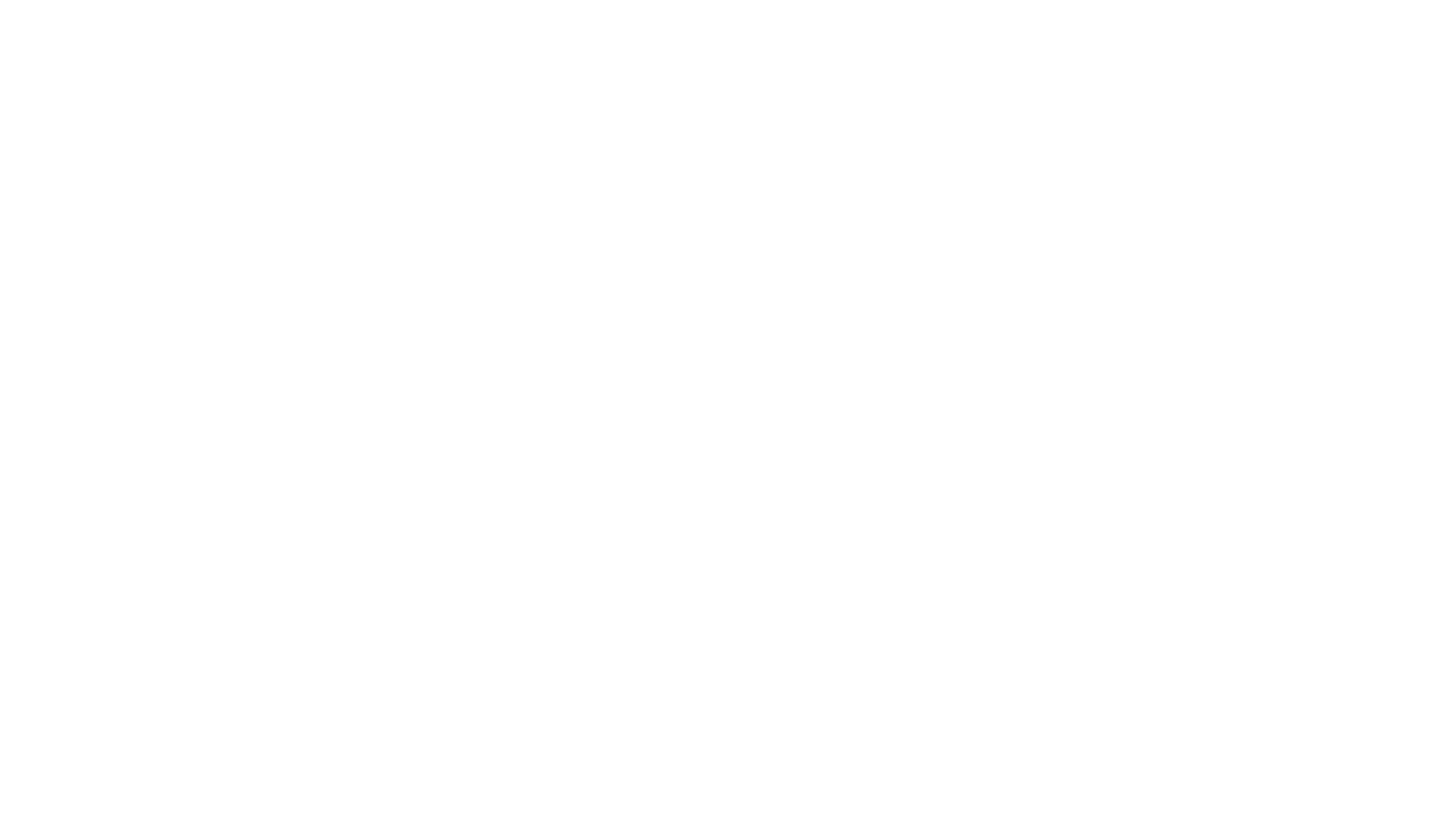 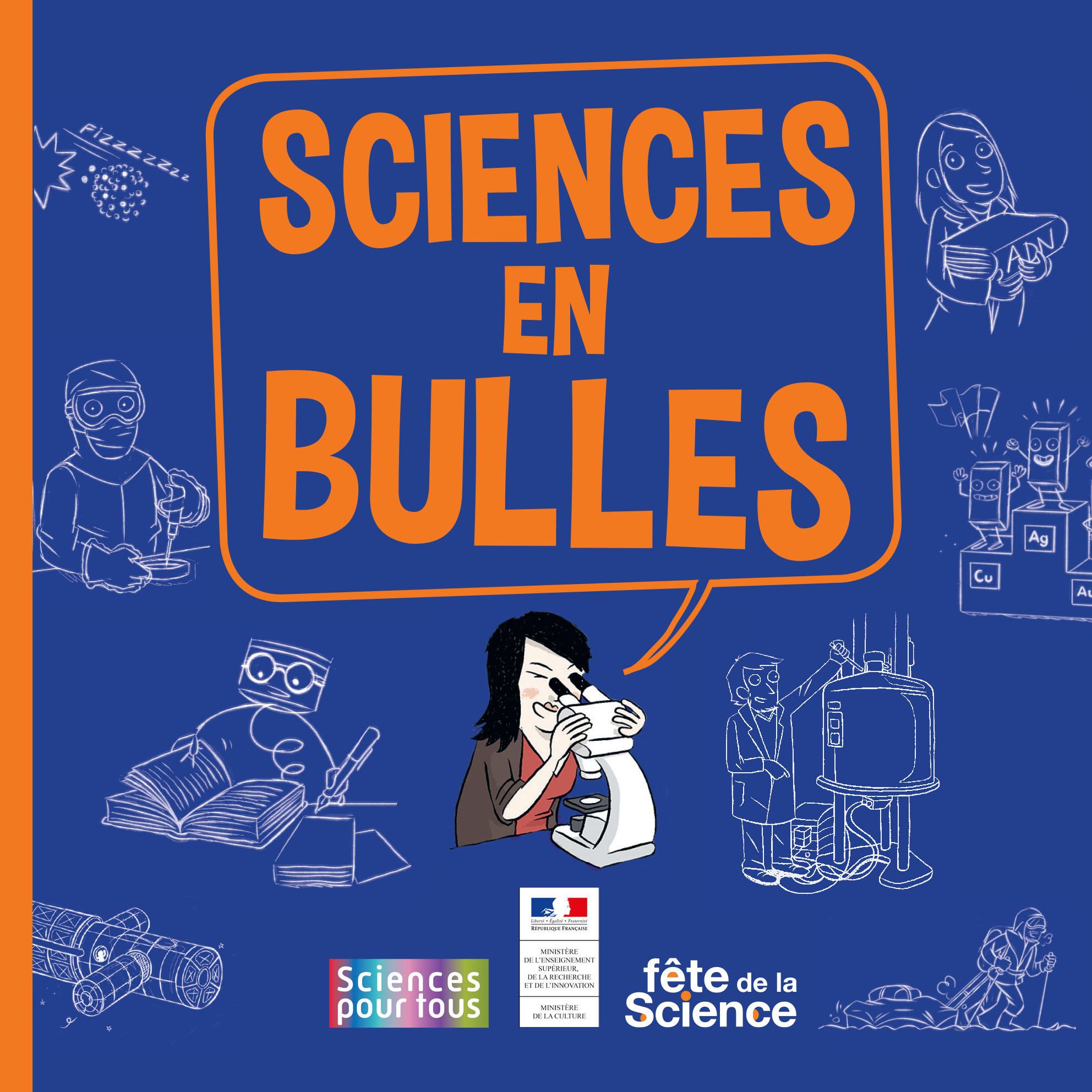 Chimie, sociologie, océanologie et bien d’autres champs encore sont exposés par 12 jeunes doctorants qui emmènent le lecteur, de manière ludique mais toujours précise, à la découverte du monde de la recherche en France. 

Plongez dans ces extraits de bulles de sciences…
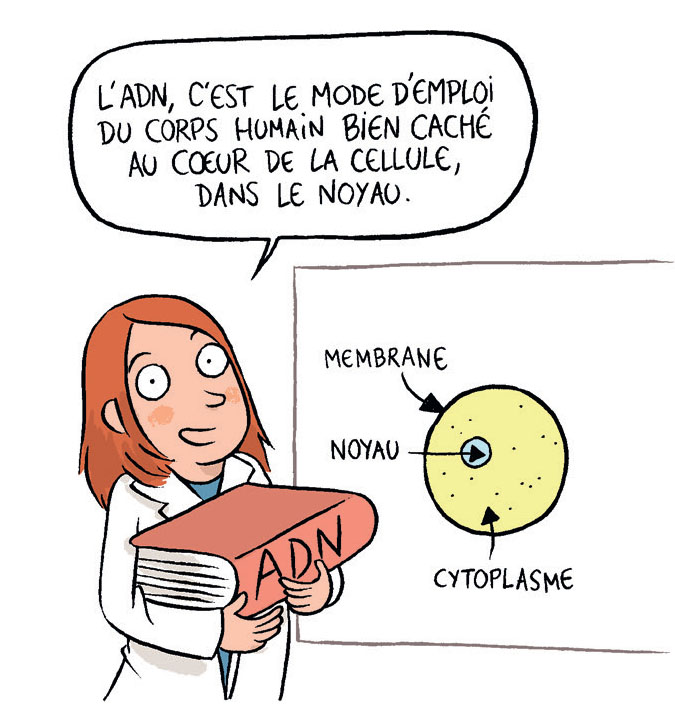 Disparition des matières plastiques en mer
par Fanon Julienne
Elles portent dix fois leur masse ! 
par Hugo Merienne
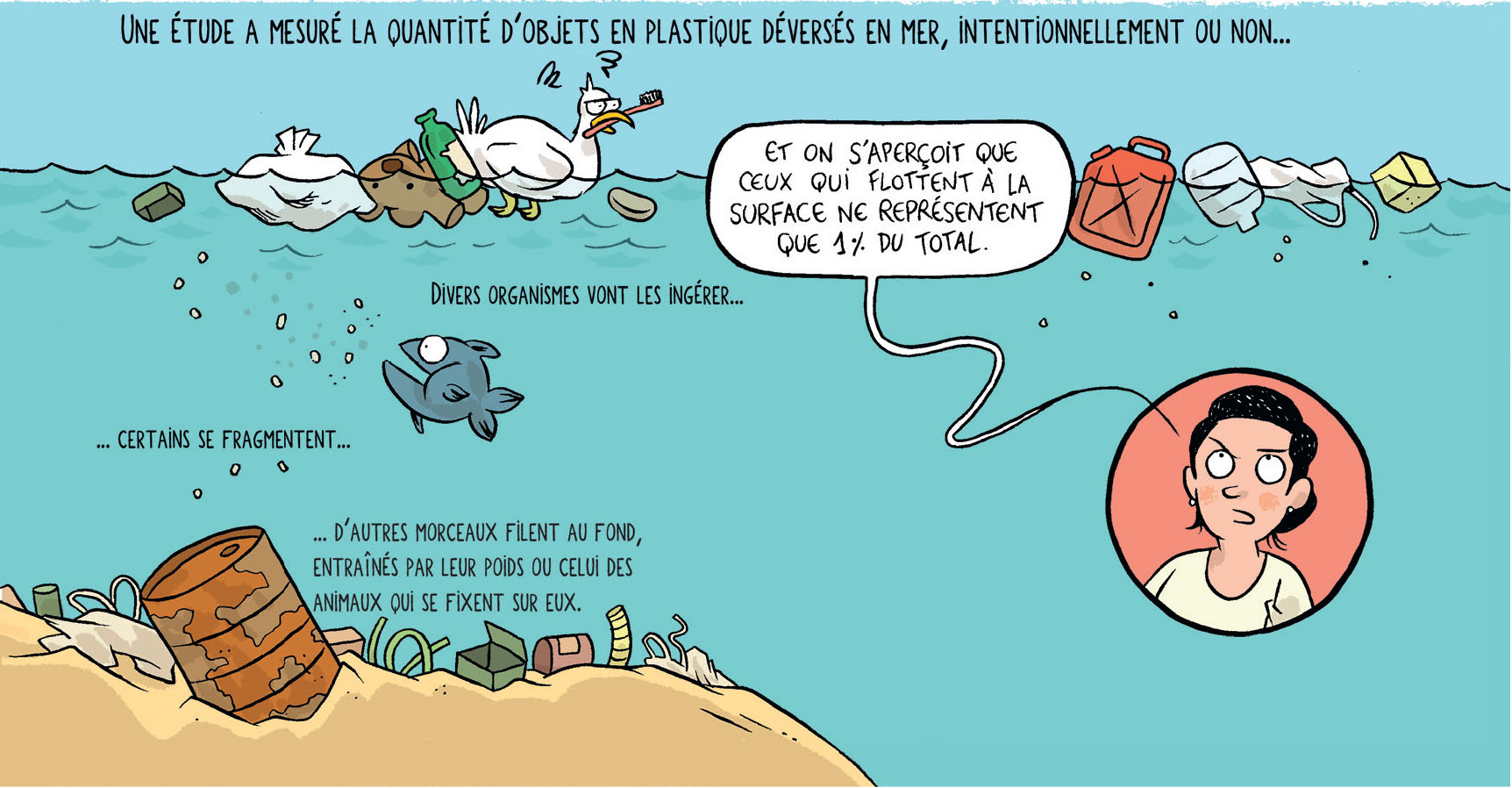 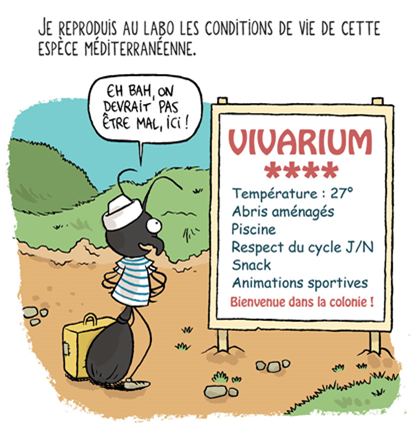 HBV, un virus bien caché
par Fleur Chapus
Des autoroutes pour les électrons
par Maël Pontoreau
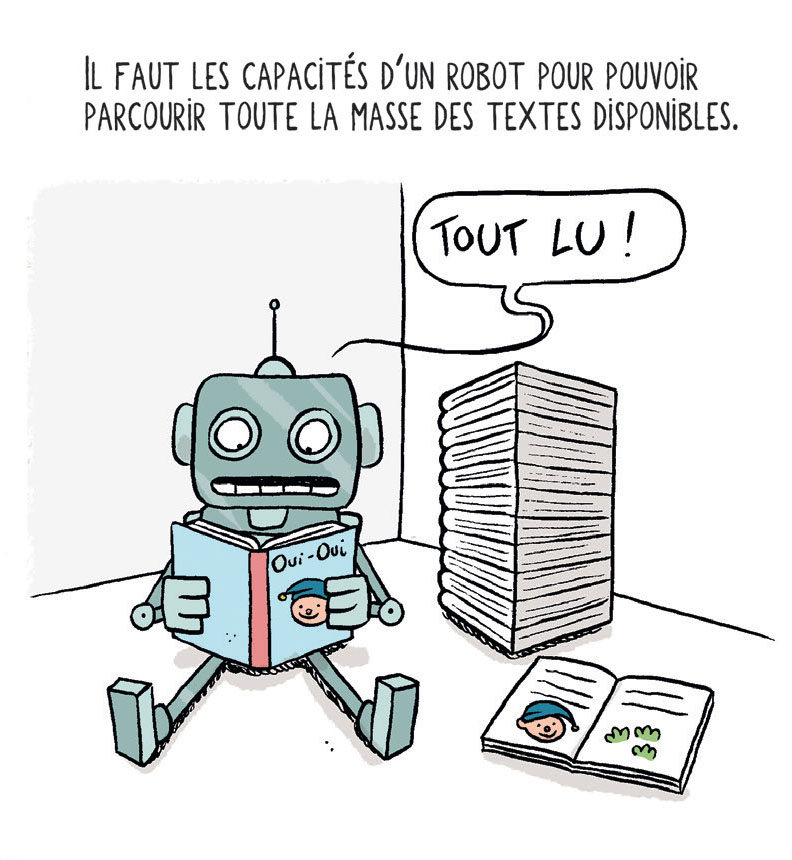 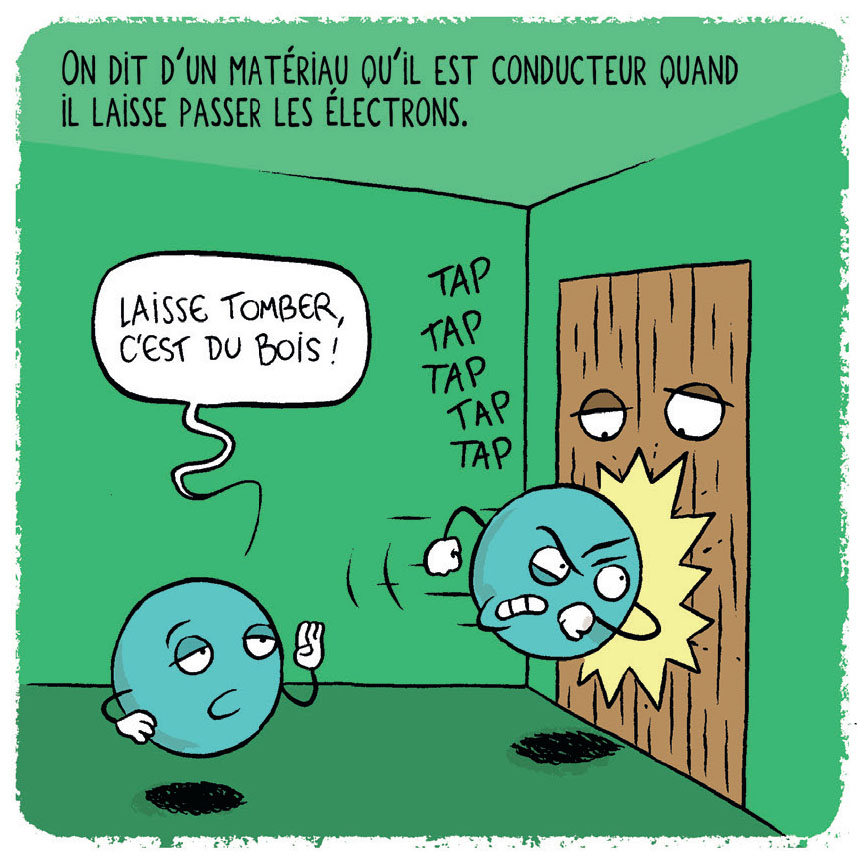 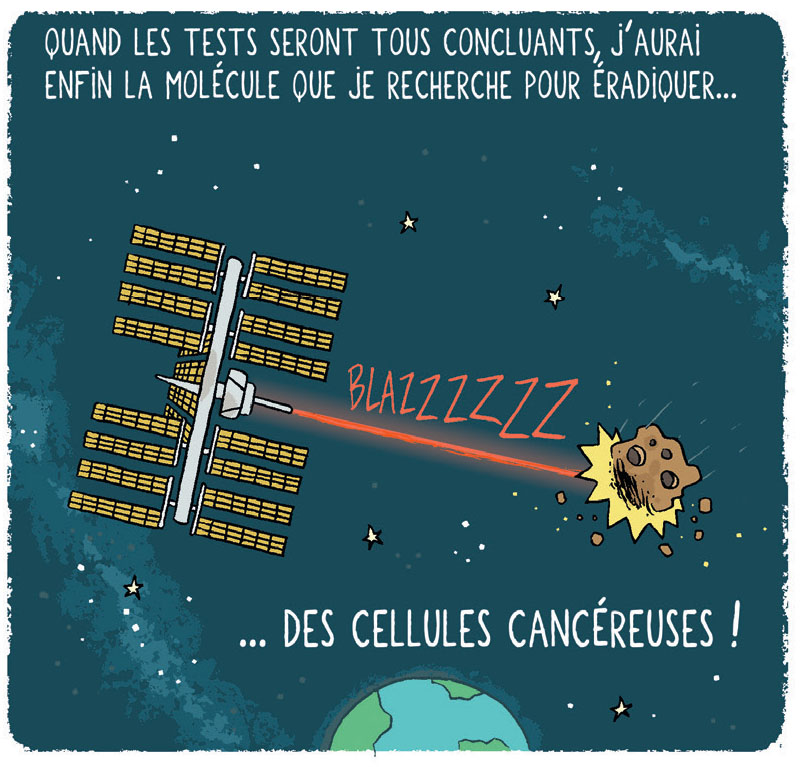 Des robots qui apprennent à lire
par Arnaud Ferré
La fabrique des molécules
par Dorian Dupommier
L ’eau dévale sous les glaciers
par Ugo Nanni
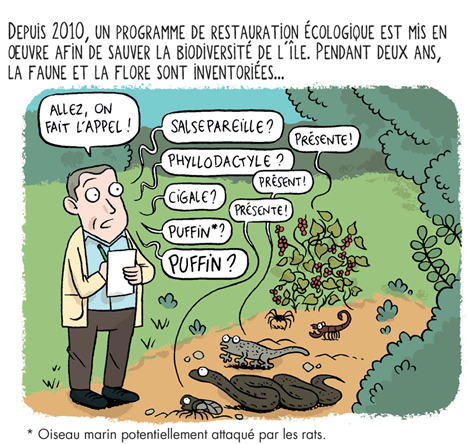 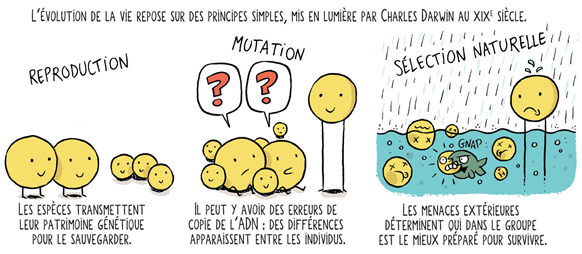 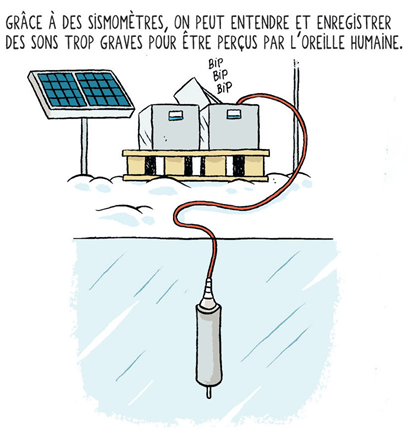 Comment évoluent les populations
par Mario Veruete
Une biodiversité retrouvée
par Julie Fannon
Mot de passe : « Réputation »
par Margot Déage
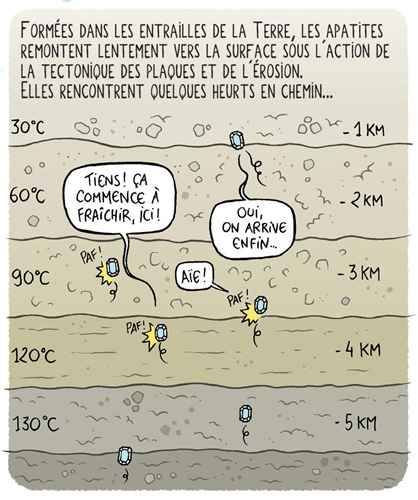 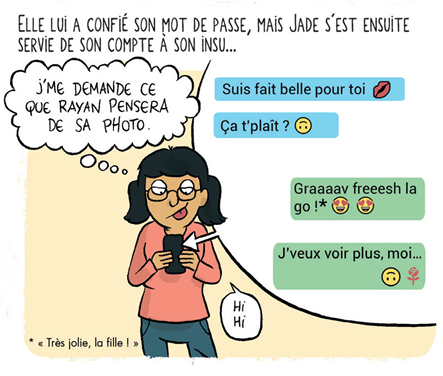 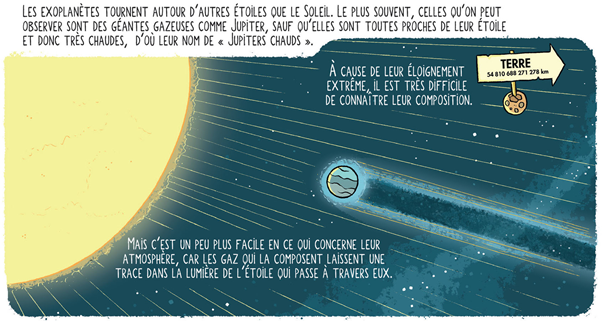 © Tous droits réservés - 2019
Des grains de sable en Patagonie 
par Marie Genge
A la recherche des exoplanètes
par Eszter Dudás